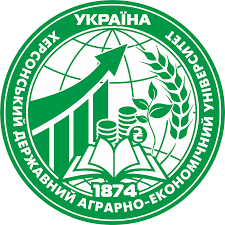 Адаптація              студента-першокурсника
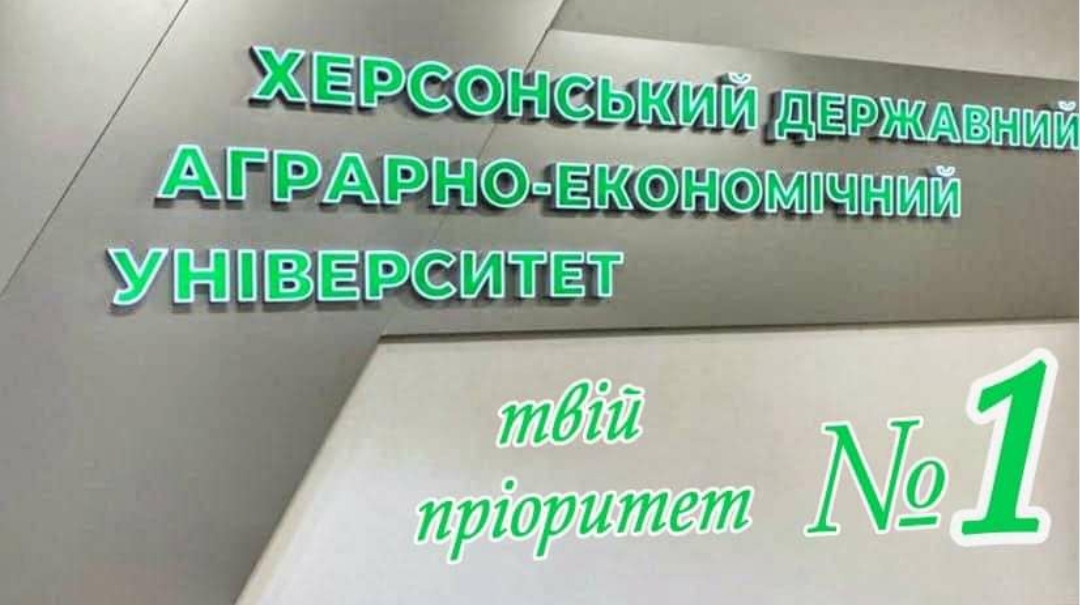 Шановні студенти! 
Адміністрація Херсонського Державного Аграрно-Економічного Університету та весь науково-педагогічний колектив щиро вітає вас з початком нового навчального року!
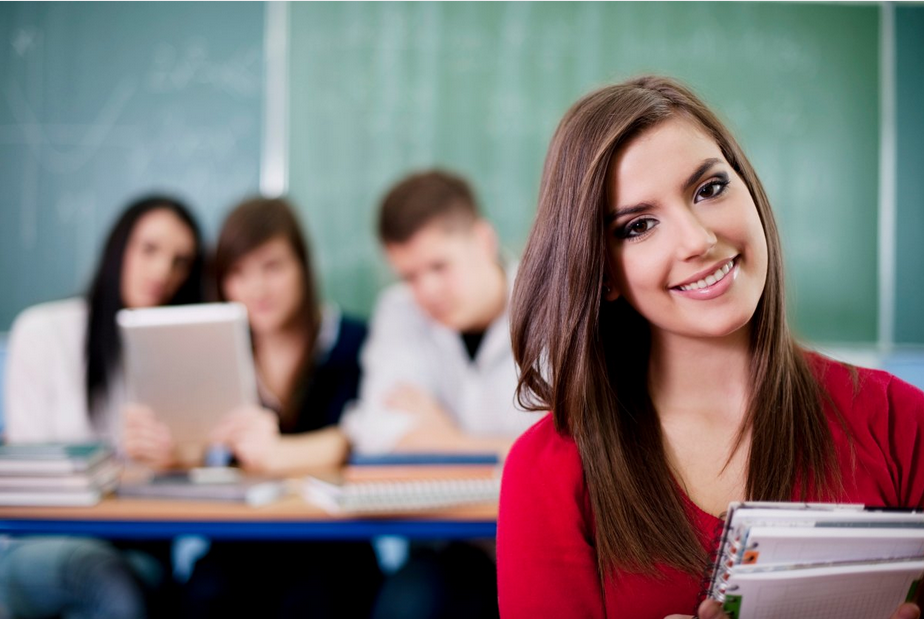 Адаптація – процес і результат взаємодії індивіда і навколишнього середовища, що забезпечує його оптимальне пристосування до життя та діяльності в нових умовах.
Адаптація – це зміна самого себе відповідно до нових умов та вимог.
Адаптація першокурсника потребує від нього якісних змін і полягає в здатності відповідати вимогам і нормам ХДАЕУ, розвиватися в новому для себе середовищі, реалізувати свої здібності та потреби, не вступаючи в конфлікти та протиріччя із цим середовищем.
Для періоду адаптації є характерними:
Такий стан студента-першокурсника можна назвати нормою якщо він швидкоминучий і не затяжний, проте якщо надовго застрягнути в такому стані то це може привести до порушень адаптивних можливостей психіки та самоізоляції підлітка.
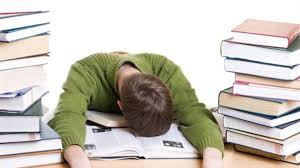 Період адаптації вимагає від вчорашнього школяра не тільки старання, але і дуже швидких, якісних змін.
Перші 6-8 місяців навчання кількість емоційно-особистісних і когнітивних змін перевищує ту яка випадає на весь період навчання в університеті.
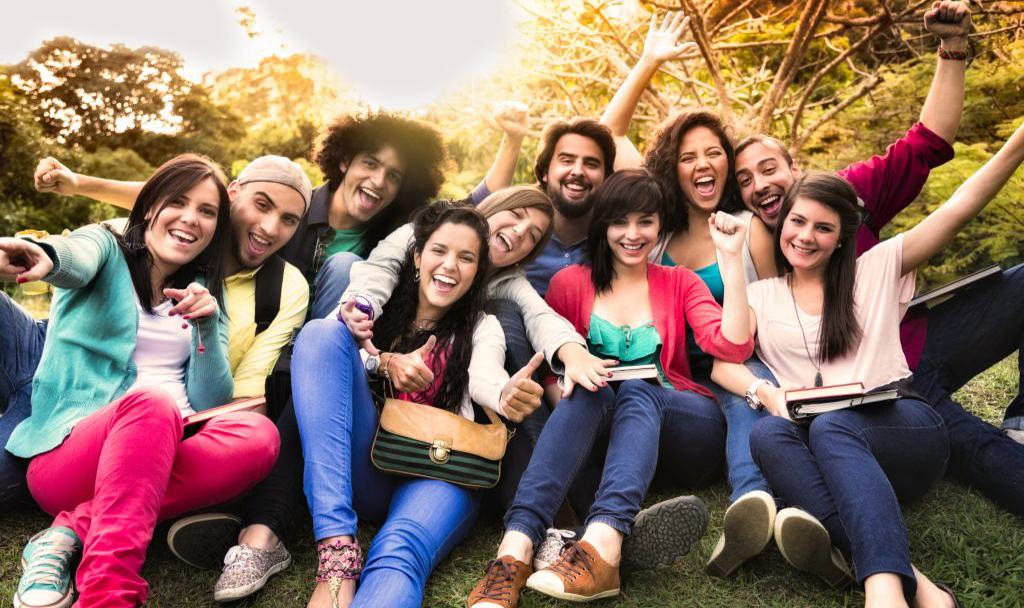 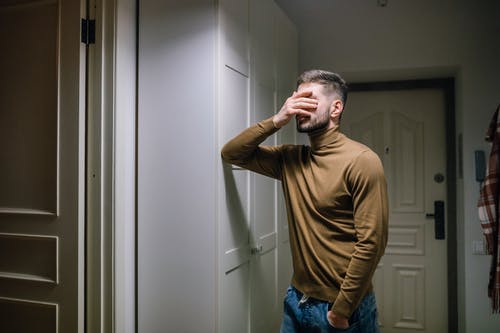 Прояви дезадаптації
Неадекватне розуміння ситуації.
Несприятливі дії які підвищують загрозливість ситуації.
Втрата інтересу до громадської роботи.
Фрустрація (почуття не подолання труднощів).
Напруженість.
Зниження активності у навчанні.
Погіршення поведінки.
Невдачі на першій сесії.
Втрата віри в свої можливості.
Розчарування в життєвих планах.
Можливі причини дезадаптації:
Нові не звичні умови перебування.
Нова не знайома система навчання.
Необхідність вибудовувати взаємостосунки з одногрупниками та викладачами.
Незвичні соціально-побутові умови.
Самостійне життя в нових незнайомих умовах (проживання в гуртожитку).
Недостатні знання структур і принципів роботи навчального закладу.
Незрозумілість можливостей для самореалізації у творчості, спорті, громадському житті.
Протиріччя та труднощі в становленні самооцінки, самосвідомості та формування образу «Я».
Адаптація це не лише неминучий, а і необхідний процес, протягом якого відбувається визнання тих необхідних змін, які відбуваються у самосвідомості особистості в процесі засвоєння нових видів діяльності і спілкування.
Успішна адаптація першокурсників до життя та навчання в університеті є підґрунтям для подальшого розвитку кожного студента як самостійної особистості та майбутнього фахівця.
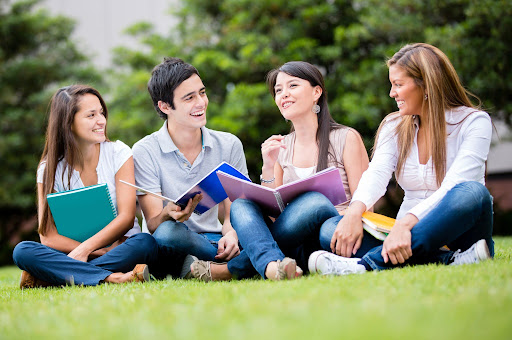 Поради студентам для швидкої адаптації:
Не замикайтесь в собі та не уникайте тих хто готовий прийти вам на допомогу.
Пам'ятайте, що Вам буде необхідно швидко засвоїти великий потік інформації: імена, прізвища, телефони, розташування кабінетів, порядок дій, розпорядок дня і т. д.  Для кращого запам'ятовування заведіть щоденник для записів!
Зверніться за допомогою до старших для того, щоб вільно орієнтуватися на території ХДАЕУ.
Якщо Вас критикують, намагайтесь використовувати критику собі на користь: спробуйте діяти відповідно до зауважень і  виправити ті помилки, на які вам вказали.
Уникайте надмірної та зайвої опіки, прагніть до самостійності.
Активніше домагайтеся отримання потрібної вам інформації та нових знань.
Не створюйте емоційну напругу у відносинах із оточуючими.
Намагайтеся бути приязним і доброзичливим.
Прагніть до виконання посильної та цікавої  громадської університетської роботи.
Підтримуйте охайність і порядок на робочому місці в університеті та у гуртожитку.
Продуктивно проводьте свій вільний час із іншими студентами, набувайте нових знайомств та друзів.
Будьте оптимістом, вірте у свої сили та можливості.
Будьте сміливішими, відповідайте на запитання, беріть участь у обговореннях – це допоможе вам пов'язати нову інформацію з тими знаннями якими ви вже володієте.
При виникненні непорозумінь та незрозумілих ситуацій користуйтеся інформацією розміщеною на офіційному сайті ХДАЕУ, звертайтеся до керівника структурного підрозділу з організації виховної роботи зі студентами, а також до співробітників  університету які опікуються студентами: куратор, бухгалтерія, психолог, комендант гуртожитку.

Ознайомтеся на сайті університету з:
                                «Кодексом академічної доброчесності».
                                «Кодексом корпоративної культури».
Радійте кожному дню проведеному в Херсонському Державному                  Аграрно-Економічному Університеті – цей період неповторний, адже студентські роки найкращі в вашому житті!
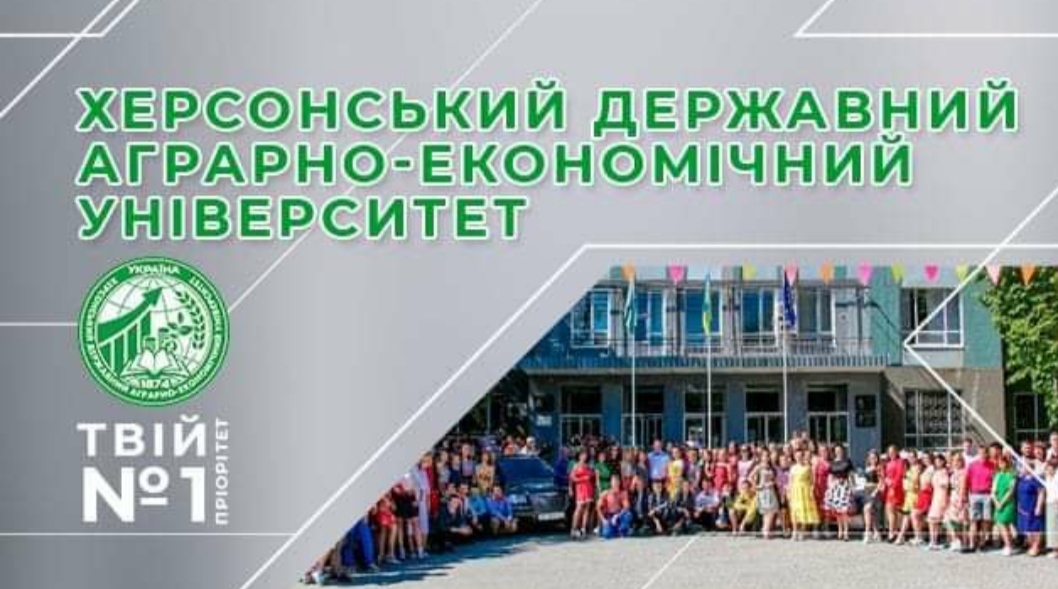 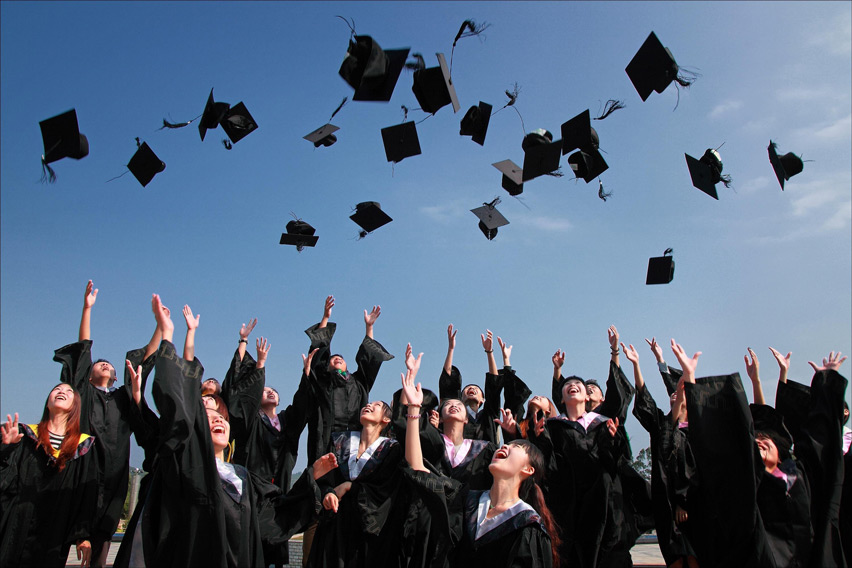 Успіхів у навчанні! Вірних друзів!

Нових, незабутніх досягнень!